Geometria descrittiva dinamica
Indagine insiemistica sulla doppia proiezione ortogonale di Monge
COMPENETRAZIONE  DI  SOLIDI  DI ROTAZIONE
COMPENETRAZIONE  DI  UN    CILINDRO  CON  DUE  CONI
Il disegno di copertina
 è stato eseguito 
nell’a. s. 2002/2003


da Di Rocco Stefania
della classe 3°B

dell’Istituto Statale d’Arte
 «M. Dei Fiori» di Penne

per la materia 
«Disegno geometrico e architettonico»
 del vecchio ordinamento

Insegnante:
 Prof. Elio Fragassi
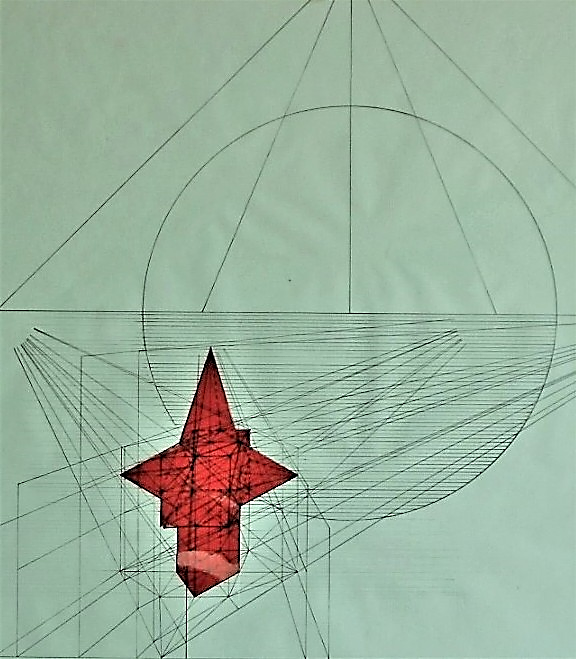 Indice
1
Solidi della composizione
2
Definizione procedura operativa
3
Procedura operativa su cilindro e cono verde
4
Procedura operativa su cilindro e cono arancione
Immagine sintetica della compenetrazione con campiture dinamiche
5
Immagine di sintesi della composizione
6
Per accedere alle pagine 
selezionare il numero
Il materiale può essere riprodotto citando la fonte
Autore   Prof. Arch. Elio Fragassi
GEOMETRIA DESCRITTIVA DINAMICA – COMPENETRAZIONE DI SOLIDI DI ROTAZIONE (DATI)
Torna a indice
c’’
I solidi  che costituiscono la composizione sono i seguenti così caratterizzati
T2b
V’’
Cilindro tangente al piano p1 con l’asse appartenente ad una retta orizzontale così definita a(a’; a’’; T1a; T2a)
b’’
¥
T2a
a’’
Cono con l’asse appartenente ad una retta generica nel primo diedro così caratterizzata b(b’; b’’; T1b; T2b) 
e il vertice V(V’; V’’) collocato nello spazio del diedro
lt
V’’
V’
Cono con l’asse appartenente ad una retta generica nel terzo diedro così caratterizzata c(c’; c’’; T1c; -T2c) 
e il vertice V(V’; V’’) unito a p1
T2c
º
T1c
V’
Data questa posizione la T1c si presenta coincidente con il vertice V (V’; V’’) del cono
Per una migliore lettura è stata eseguita una terza proiezione dei solidi in composizione secondo la lt1 con posizione perpendicolare all’asse del cilindro
T1a
¥
º
a’
lt1
Cono arancione
Cilindro
Cono verde
b’
c’
T1b
GEOMETRIA DESCRITTIVA DINAMICA – COMPENETRAZIONE DI SOLIDI DI ROTAZIONE (1)
Torna a indice
Per definire la curva di compenetrazione tra il cilindro e il cono utilizziamo le generatrici dei due solidi secondo la procedura che segue sia per il cono di colore verde che per quello di colore arancione
V’’
3
2
1
4
g’’
g’’
1
2
Per rendere la procedura  graficamente chiara e leggibile sono state eliminate le costruzioni delle basi dei tre solidi
g’’
g’’
3
4
Passaggi della procedura per il cono verde
lt
V’’
g’’’
1- Determinazione della generatrice g’’’
V’
2- Definizione su p1 delle generatrici simmetriche g’
3
3- Definizione su p2 delle proiezioni g’’
4
g’’’
V’
4- Proiezione dei punti d’intersezione della generatrice g’’’ con la circonferenza del cilindro
3
1
4
g’
g’
5- Determinazione su p1 dei quattro punti 
d’intersezione tra le generatrici del cono e quelle del cilindro
2
1
g’
g’
lt1
2
6- Proiezione di questi quattro punti  sulle rispettive generatrici definite su p2
La stessa sequenza di operazioni può essere applicata per il cono di colore arancione
Passo 2
Passo 1
Passo 3
Passo 5
Passo 4
Passo 6
GEOMETRIA DESCRITTIVA DINAMICA – COMPENETRAZIONE DI SOLIDI DI ROTAZIONE (2)
Torna a indice
Per maggiore leggibilità grafica applichiamo separatamente ai due coni la procedura definita precedentemente
1
2
0
Iniziando dalla proiezione ribaltata indichiamo le generatrici del cono con i numeri 1, 2, 3, . . .
3
9
4
8
Generatrice 1
5
Generatrice 2 e simmetrica 0
lt
7
6
Generatrice 3 e simmetrica 9
Generatrice 4 e simmetrica 8
Generatrice 5 e simmetrica 7
Generatrice 6
Collegando opportunamente i punti così trovati si definiscono su p1 le curve di compenetrazione tra i solidi
1
2
3
0
9
4
8
5
6
7
7
8
Proiettiamo ora su p2 sia le generatrici del cono che i punti definiti, su p1, dalle intersezioni 
tra le generatrici del cono e del cilindro
9
6
0
5
1
4
2
3
Collegando questi punti si determinano le corrispondenti forme  delle curve di compenetrazione tra cono e cilindro su p2
lt1
GEOMETRIA DESCRITTIVA DINAMICA – COMPENETRAZIONE DI SOLIDI DI ROTAZIONE (3)
Torna a indice
Per determinare le curve di compenetrazione tra il cilindro 
e il cono arancione utilizziamo la stessa procedura
1a
2
1
3
0
Iniziando dalla proiezione ribaltata indichiamo le generatrici del cono con i numeri 1a, 2, 3, . . . 1b
A’’
B’’
4
9
Generatrice 1a
C’’
D’’
Generatrice 1 e simmetrica 2
5
8
1b
Generatrice 3 e simmetrica 0
lt
1a
Generatrice A e simmetrica B
1
2
3
0
Generatrice 4 e simmetrica 9
B
A
4
9
Generatrice C e simmetrica D
Generatrice 5 e simmetrica 8
C
D
Generatrice 1b
5
8
1b
Collegando i punti così trovati si definiscono su p1 le curve di compenetrazione tra i solidi
Proiettiamo ora su p2 sia le generatrici del cono che i punti definiti dalle intersezioni
lt1
A’
3
2
4
1a
Collegando questi punti si determinano le corrispondenti forme  delle curve di compenetrazione tra cono e cilindro su p2
1
C’
0
5
B’
9
I segmenti A(A’; A’’), B(B’; B’’) e C(C’; C’’), D(D’; D’’) sono due corde delle corone circolari della circonferenza di base del cono che appartengono alle due generatrici del cilindro che ne definiscono la parte che nasconde il cono
1b
8
D’
GEOMETRIA DESCRITTIVA DINAMICA – COMPENETRAZIONE DI SOLIDI DI ROTAZIONE (4)
Torna a indice
Eliminate tutte le costruzioni e le operazioni geometriche la composizione si presenta come nell’immagine a fianco
lt
Per una migliore lettura si completa la rappresentazione mediante le seguenti campiture dinamiche
Campitura dinamica del cilindro
Campitura dinamica del cono verde
Campitura dinamica del cono arancione
GEOMETRIA DESCRITTIVA DINAMICA – COMPENETRAZIONE DI SOLIDI DI ROTAZIONE (5)
Torna a indice
lt
Eliminando, infine, le porzioni nascoste l’immagine di sintesi si presenta come nelle proiezioni del disegno posto a fianco
Torna a indice
Per maggiore completezza ed approfondimento degli argomenti si può consultare il seguente sito

https://www.eliofragassi.it/